Fall 2018 Assessment ConferencePart 2September 4 & 6, 2018
9/4/2018
1
Webinar
All webinar recordings are available the day after the presentation. Click on the original registration link for any Assessment webinar to access the recording. 
September 4: https://attendee.gotowebinar.com/register/7487594312230147330 
September 6: https://attendee.gotowebinar.com/register/7298426635206218754
This presentation file can be found at http://testing.gadoe.org
Certificates are now sent from GoToWebinar after live training sessions. Those watching recordings will not receive a certificate.
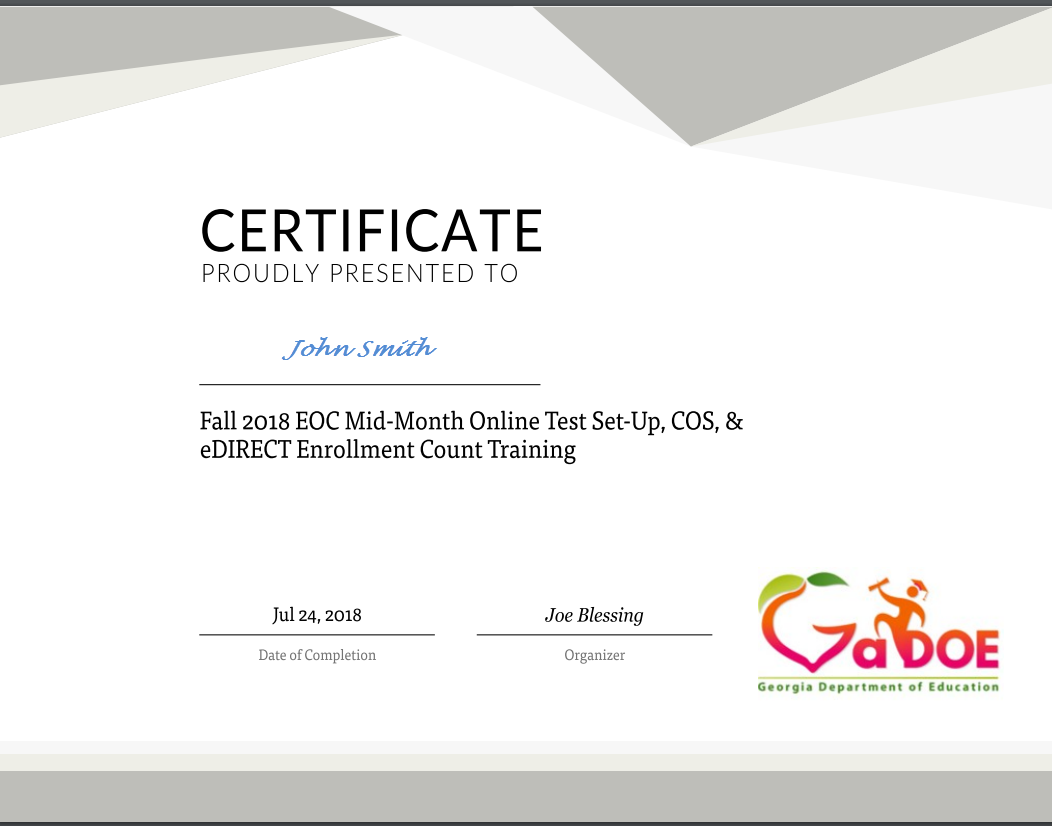 9/4/2018
2
District Assessment Plan
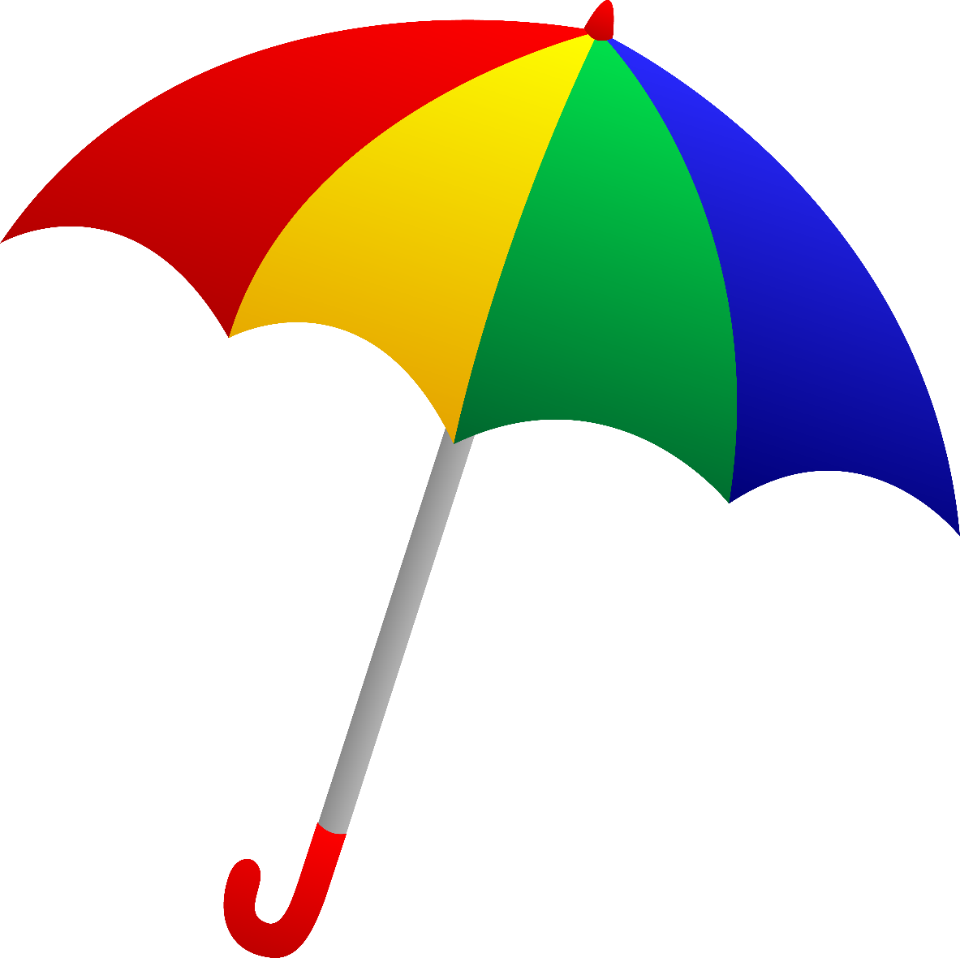 Calendaring
Communication
Administration
Reporting
Interpretation
9/4/2018
3
Calendaring
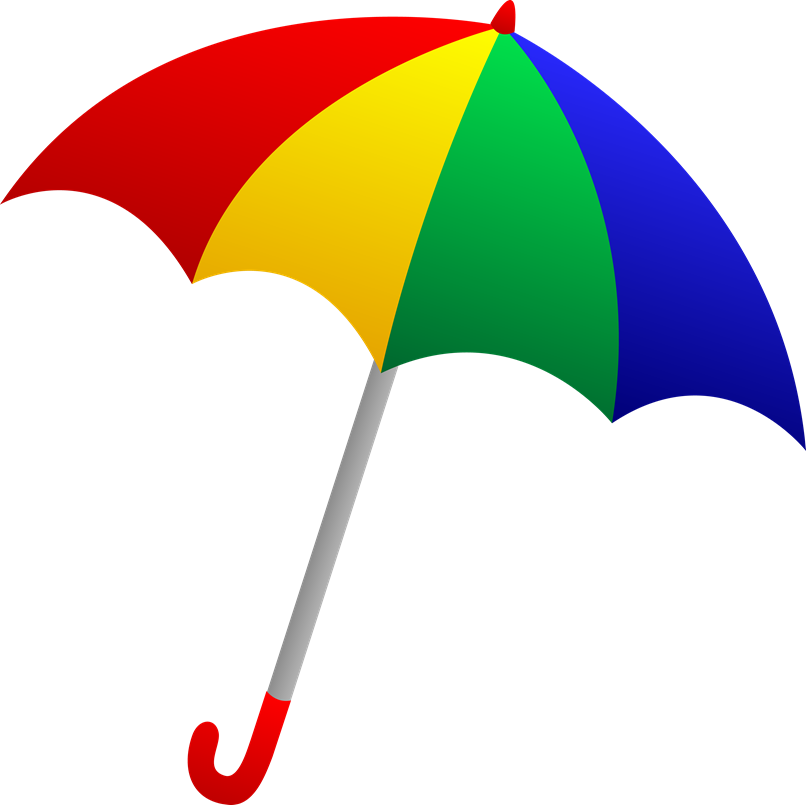 9/4/2018
4
State Testing Calendar
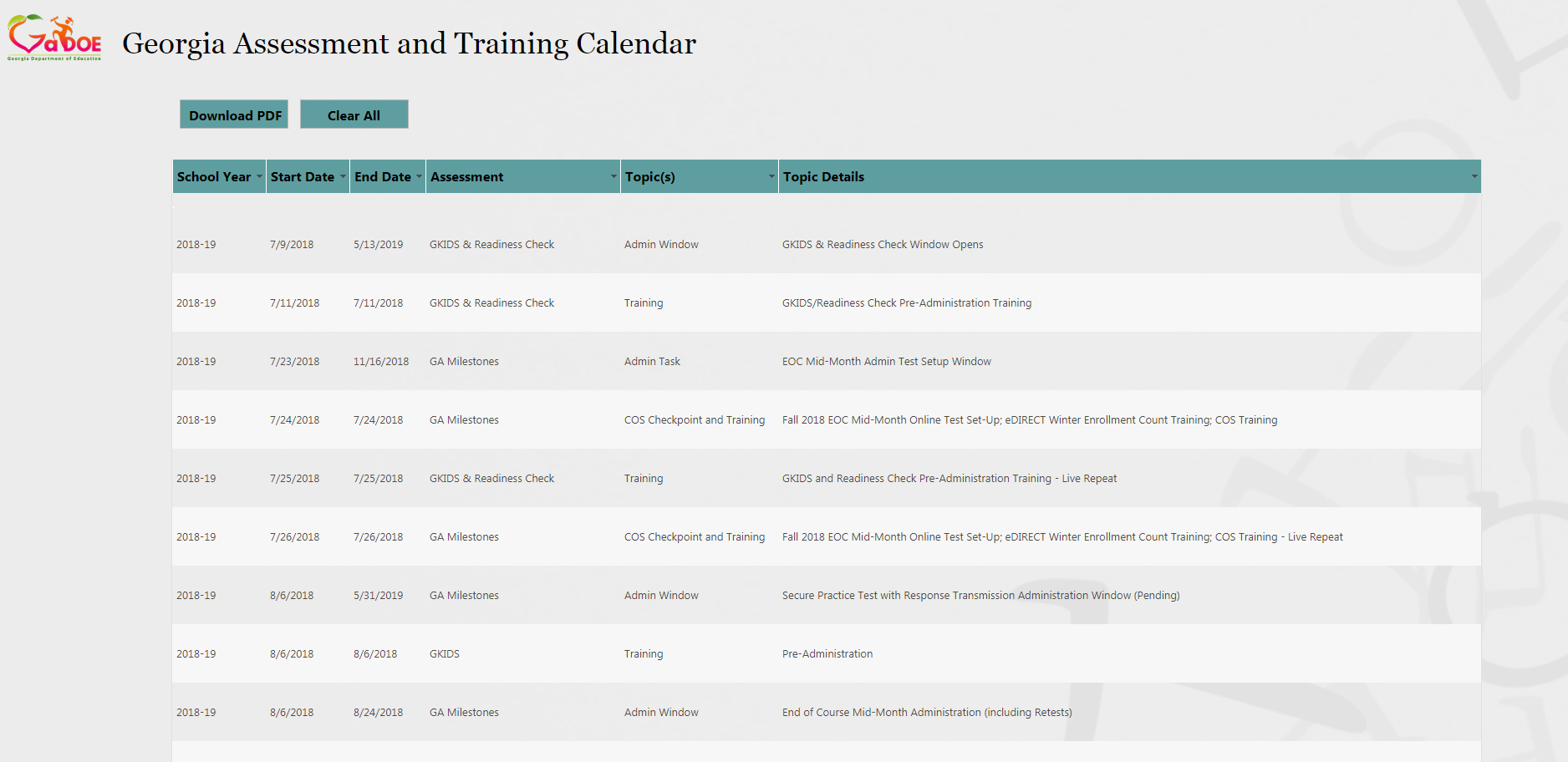 Test Window
http://www.gadoe.org/Curriculum-Instruction-and-Assessment/Assessment/Pages/Information-For-Educators.aspx
9/4/2018
5
Fitting it all Together
9/4/2018
6
State Testing Windows
9/4/2018
7
Back mapping your Calendar
9/4/2018
8
Fitting Partnerships Together
9/4/2018
9
Sample District Schedule
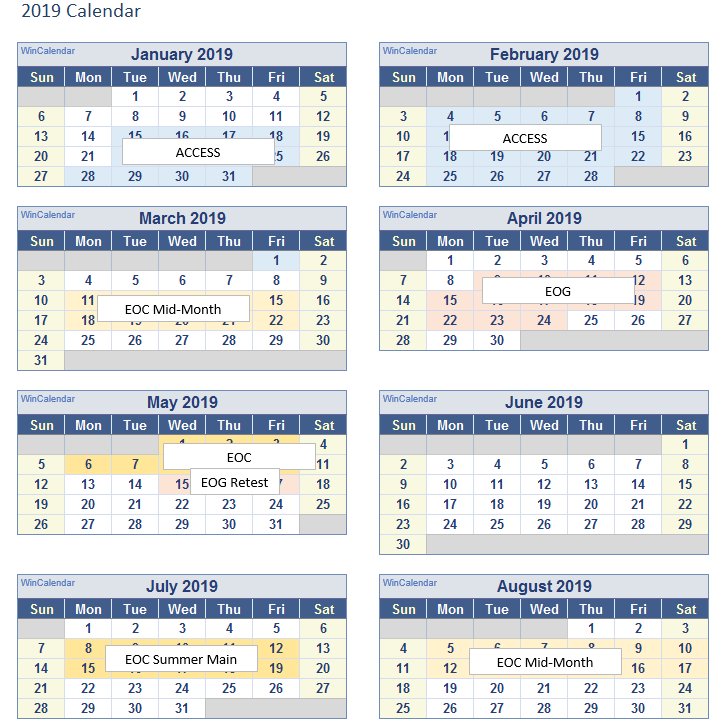 9/4/2018
10
Spring/Summer Testing Overlap
Spring 2019 GAA 2.0
Spring 2019 EOG
Summer Retest 2019 EOG
Spring 2019 EOC
Summer 2019 EOC
Nov 7
Dec 20
February
March
April
May
June
July
August
2019
2019
Spring 2019 GAA 2.0
March 25 – May 3, 2019
Today
6 days
Spring 2019 EOG
April 8 – May 17, 2019
18 days
Spring 2019 EOC
April 22 – May 31, 2019
24 days
Summer Retest 2019 EOG
May 13 – July 19, 2019
16 days
Summer 2019 EOC
June 17 – July 19, 2019
25 days
9/4/2018
11
Georgia MilestonesEOG Scheduling Flexibility
The local testing calendar can encompass the entire state testing window.
The system sets the order of administration for EOG grade level content. Each grade level can be scheduled independent of other grades.
The local calendar can be scheduled around spring break; however, if a grade-level content test starts before spring break, it must be completed before spring break.
*See the Student Assessment Handbook for additional details.
9/4/2018
12
Georgia MilestonesEOG Scheduling Flexibility Example
Spring Break
*EOG Retest window starts May 13
9/4/2018
13
Georgia MilestonesEOG Scheduling Flexibility Example
Spring Break
*EOG Retest window starts May 13
9/4/2018
14
Projecting Spring Milestones Preliminary Reporting
Representative sample for new REBW content to determine reporting ELA and Reading
Representative sample needed to validate remaining content
Dates and counts needed to planning for hand scoring
District input needed
Survey will be sent the 3rd or 4th week in September
Need projected counts by EOC subject and EOG grade level content
Test dates need to be specific for each EOC subject and EOG grade level content not just a range
9/4/2018
15
Preliminary Spring 2019 Enrollment Survey
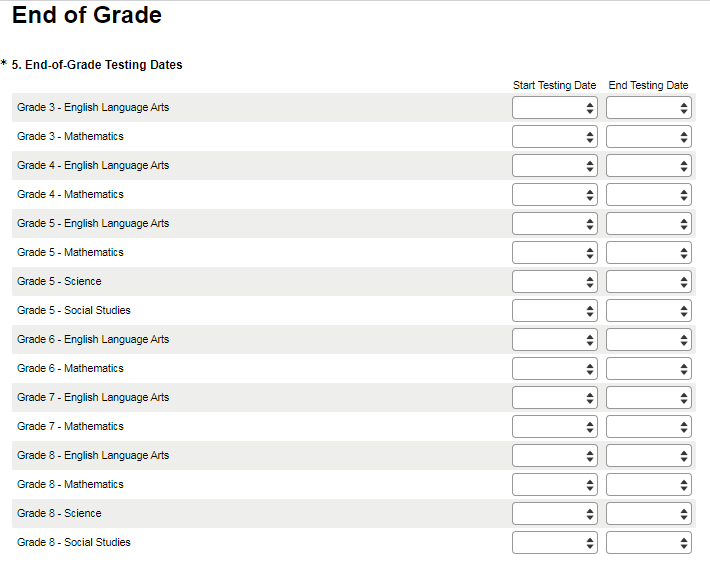 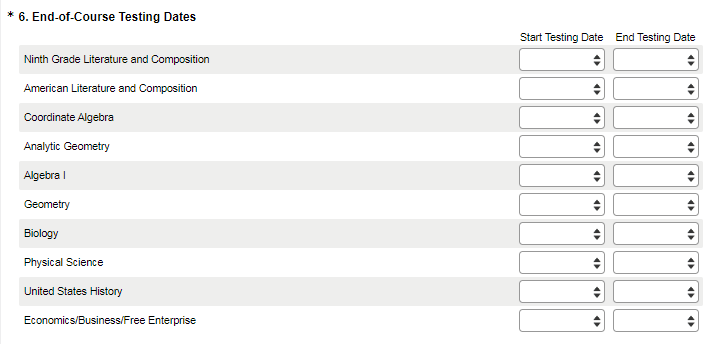 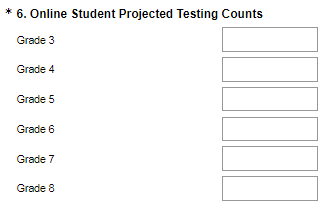 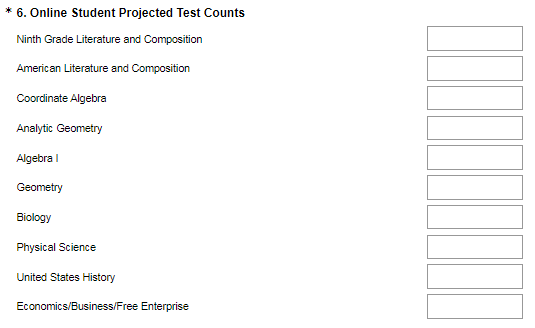 9/4/2018
16
Communication
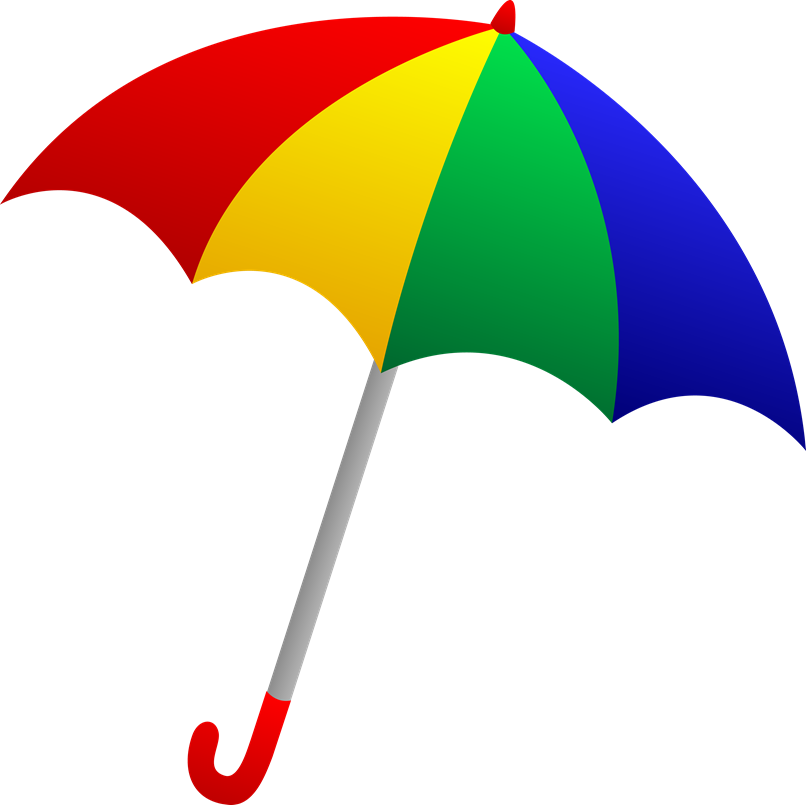 9/4/2018
17
Communicate your Calendar
What
Testing Dates
Training Dates
Requirements
Reporting Dates
Who
Principals
District Administrators
Teachers
Parents
Community
How
Emails
Website
Flyers
Social Media
9/4/2018
18
State Testing Windows
9/4/2018
19
Georgia Milestones Reports
Preliminary reports can be immediately released to teachers, parents, and administrators 
Inform school and system level staff how results will be distributed to parents
Be sure summer school staff know reporting timelines
Summary Reports are embargoed until they are released by the GaDOE. 
Communicate on school and district websites the expected release dates
Share the link for Statewide Scores
Describe how the district plans to share school and district results.
9/4/2018
20
Assessment Administration
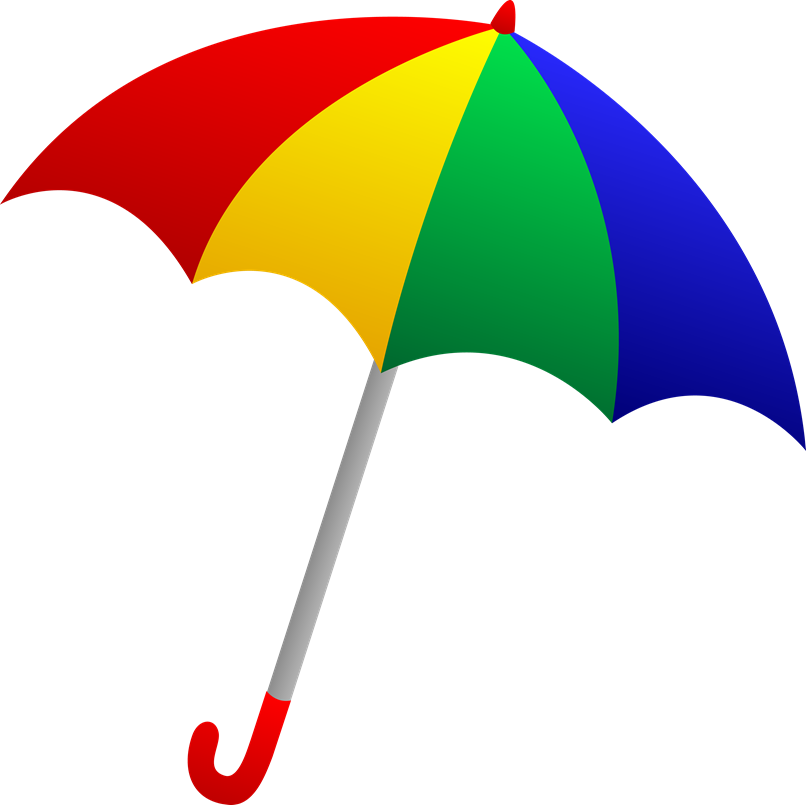 9/4/2018
21
For Educators
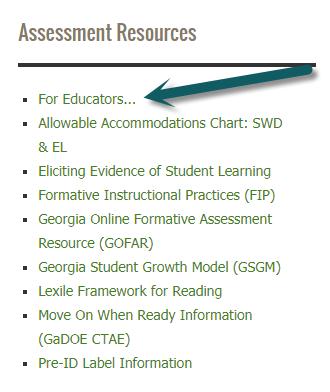 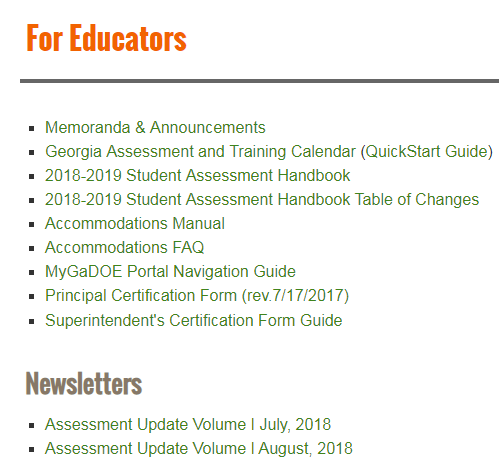 9/4/2018
22
Assessment Resources
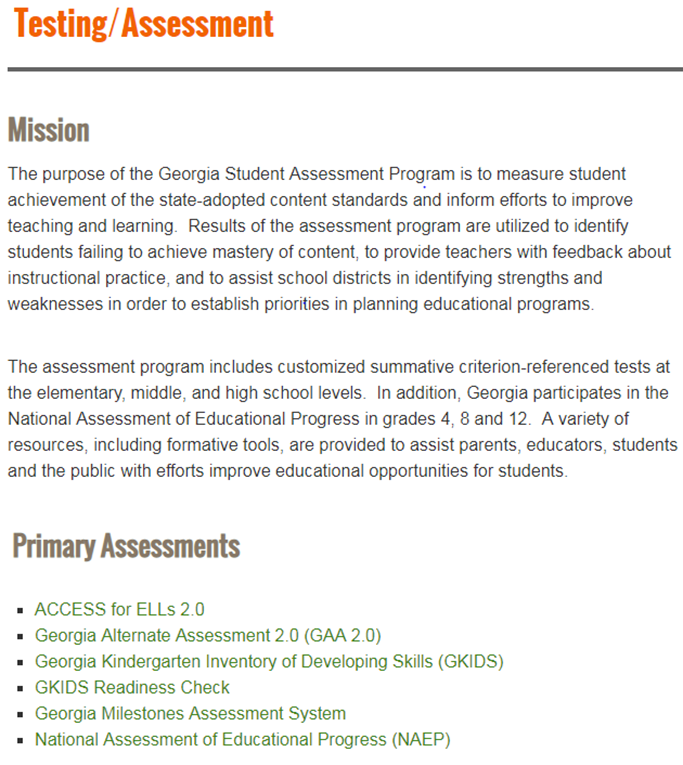 9/4/2018
23
GAA Resources
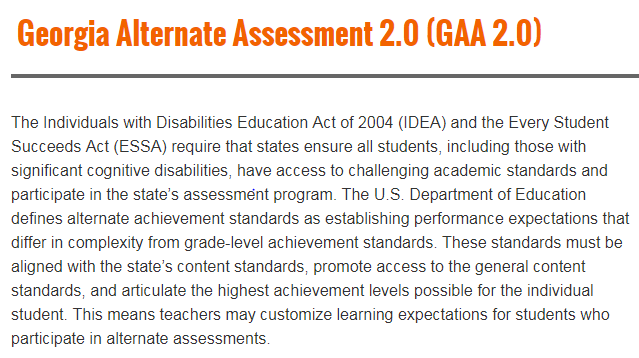 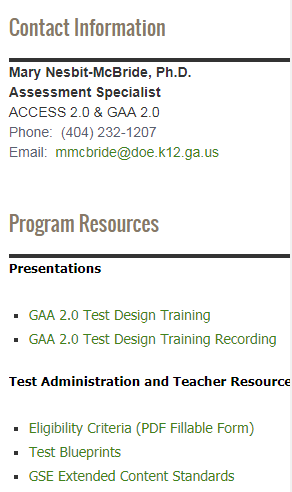 9/4/2018
24
Checklist for School Test Coordinators
Ensure all staff involved with testing understand their roles and responsibilities as articulated in SAH as they relate to the various testing programs.
Ensure all examiners have valid GaPSC-issued certificate.
Review the testing calendar to avoid conflicts with local school activities.
Ensure the testing calendar and reporting plan is readily available through common communication tools (e.g. district/ school website).
Develop a training plan for test administration and test security for each assessment program.
9/4/2018
25
Technology
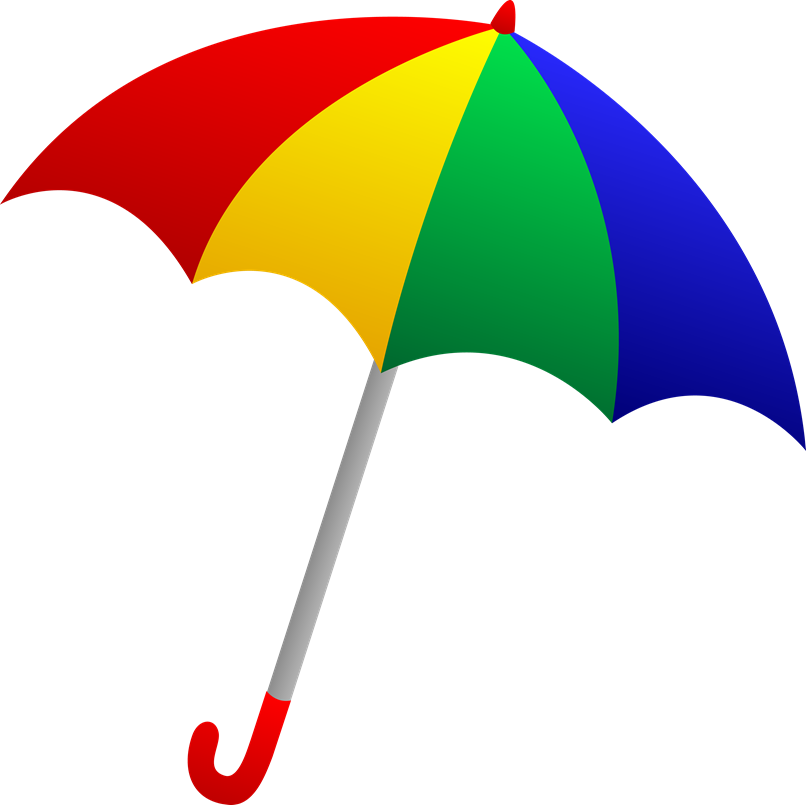 9/4/2018
26
Fitting Partnerships Together
9/4/2018
27
Building a Tech Team for Assessment
Members
System Test Coordinator
Special Education Director/ESOL Coordinator
School Test Coordinators
System Technology Coordinator
School-level Technical Staff
Meet Regularly
Share training opportunities
Share technology requirements
Share testing windows and numbers of test takers
9/4/2018
28
Site Technology Readiness Checklist
Site planning team 
Teachers, Test Administrators, Technology Coordinators, District Assessment Coordinators, EL Directors, Principals, Curriculum Directors
Consider Timeframes
2-3 Months Before Testing
1-2 Months Before Testing
2-4 Weeks Before Testing
1-2 Weeks Before Testing
Day of Testing
Categories
Communication
Site Planning, Scheduling, and Logistics
Technology – Device Setup
Technology – Network Configuration
Technology – COS Setup
Training
9/4/2018
29
Let's Get Started
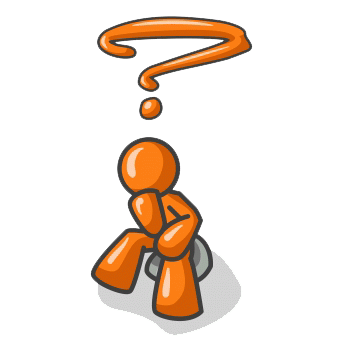 9/4/2018
30
Georgia Online Assessment Overview
*Software installation required
9/4/2018
31
OS Breakdown Spring 2017-18 MilestonesEOG and EOC
9/4/2018
32
Site Technology Readiness Scope
“Tech Readiness” encompasses more than just technology
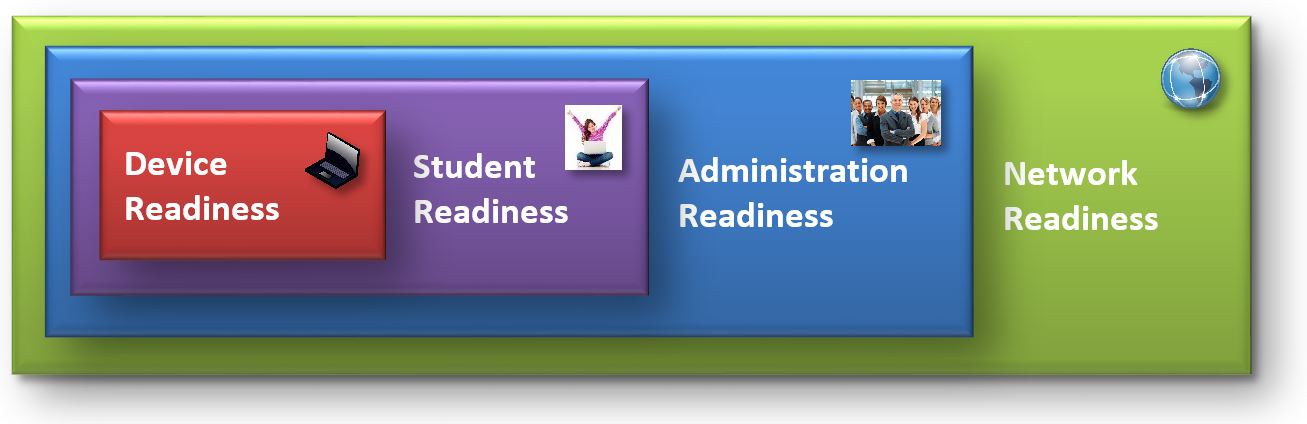 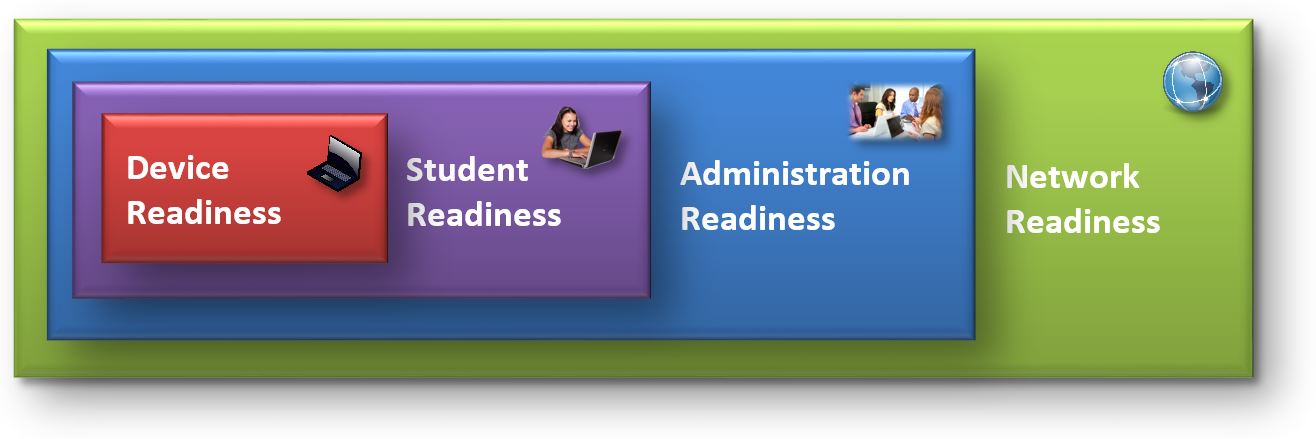 9/4/2018
33
Things to consider for Testing and Technology
System Requirements for testing program
Devices for testing
Numbers
Accessories
Security
Requirements for students with accommodations
Servers for testing
Testing locations for students
Peak testing windows and times (share the testing schedule to include dates and number of students)
9/4/2018
34
Keeping Students Connected
Bandwidth 
District bandwidth
School bandwidth
Wireless Access Points
Competing for bandwidth
Bandwidth hogs such as videos, music, streaming services
Other devices (tablets, computers, phones, etc.)
Guest/Open access
Other district activities
District Filters, Firewalls, and Proxy Servers
Don’t forget to Whitelist URLs
9/4/2018
35
Wireless Considerations
If the site is using wireless connectivity, the Technology team should complete a wireless site survey to assess sufficient wireless coverage in testing areas. The areas to review in this survey include:
Device Density
Radio Frequency Interference
Connection Consistency
2.4 GHz vs. 5 GHz Bands
9/4/2018
36
Network Considerations
Understand that connection and bandwidth requirements are typically greatest at the beginning of the test.
Ensure the firewall and filters on the computer network are configured correctly.
Verify that there is available capacity for the number of students taking the test at the same time. 
Take into account competing network bandwidth.
9/4/2018
37
Milestones Capacity Estimator
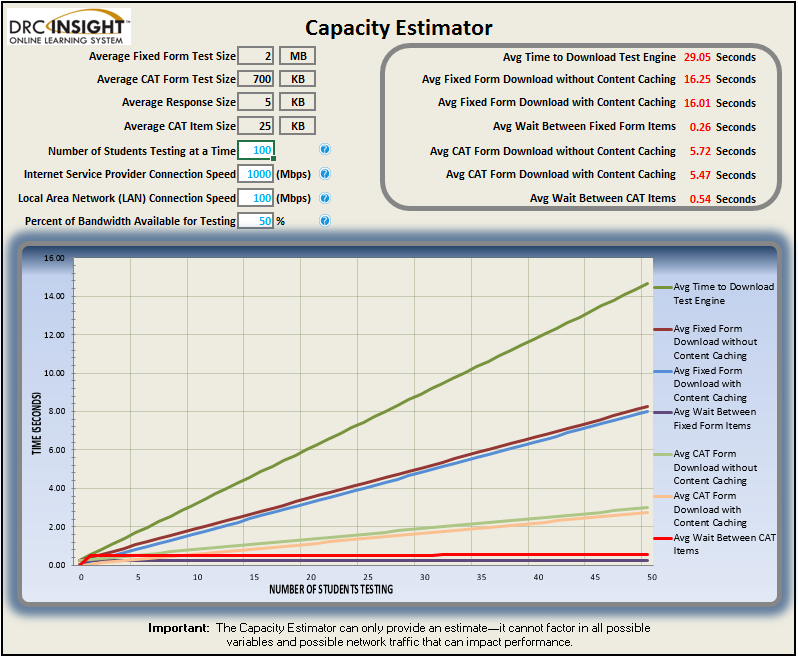 Helps test sites plan for testing by factoring in the site’s unique network variables and showing how they can impact performance

Enhancement planned for Fall 2018 to add TTS and VSL
ELL Capacity Estimator
Gives specific data by domain.
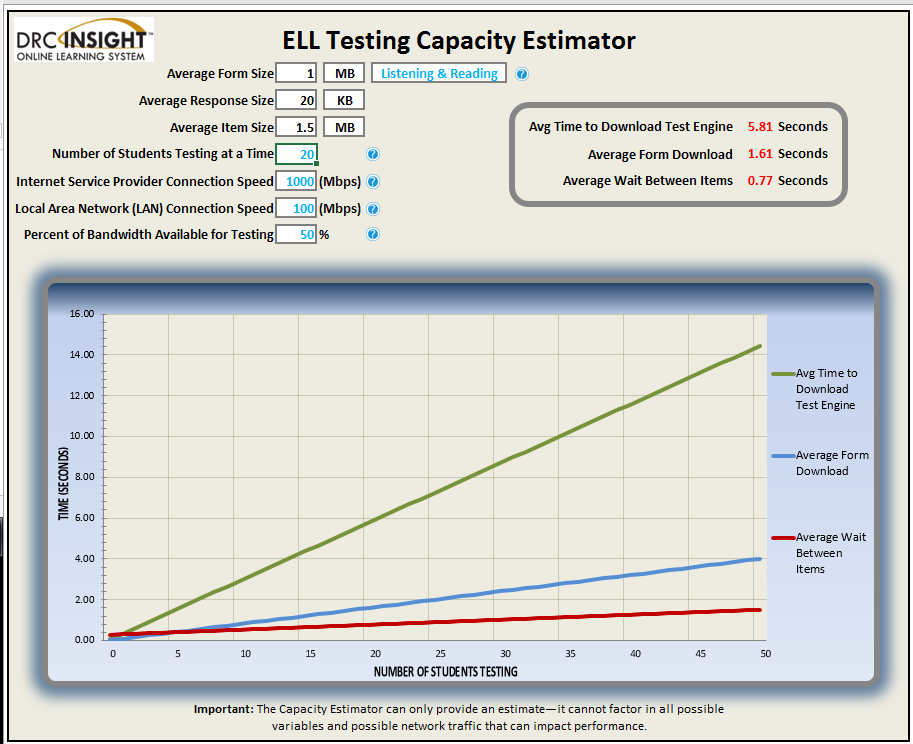 Central Office Services (COS)	Georgia Milestones Assessments	ACCESS for ELLS 2.0
9/4/2018
40
Benefits of COS Service Devices
Creating separate features, referred to as Content Management and Content Hosting, allows for additional flexibility.
Download only the content appropriate for a specific testing site.
Download content once for use by multiple COS Service Devices.
More testing devices supported per service device without manipulating settings on machine
500 testing devices per TSM
900+ testing devices per COS Service Device
All configuration and management of COS Service Devices completed in the COS-DTK page in eDIRECT
Ability to manage multiple testing programs on a single device.
Can support Georgia Milestones and WIDA ACCESS on the same device
Supports silent installations.
9/4/2018
41
Keeping Students Connected
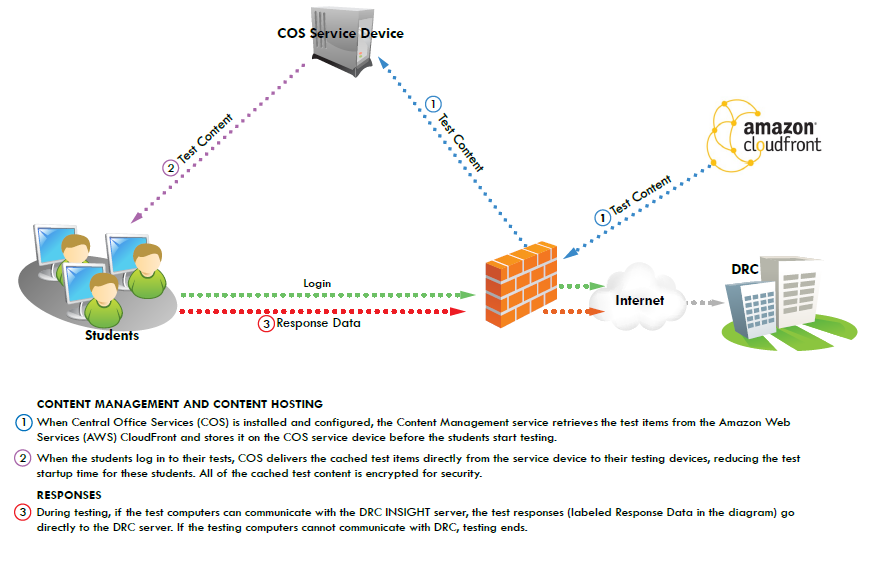 Enhanced Retries
9/4/2018
42
Accessing the COS Dashboard
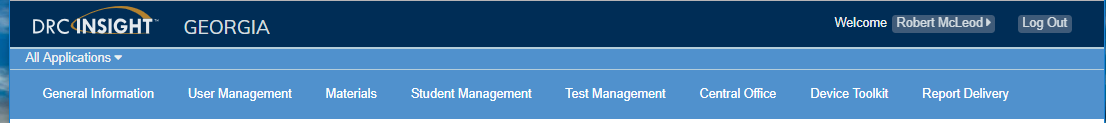 Tech Directors can use the dashboard to monitor district-wide testing from one location.
Also accessible to the System Testing Coordinator
Next training for COS installation and setup is September 25 and 27
Milestones and WIDA content can be managed from one location
Separates content management and content hosting
9/4/2018
43
COS-DTK Dashboard
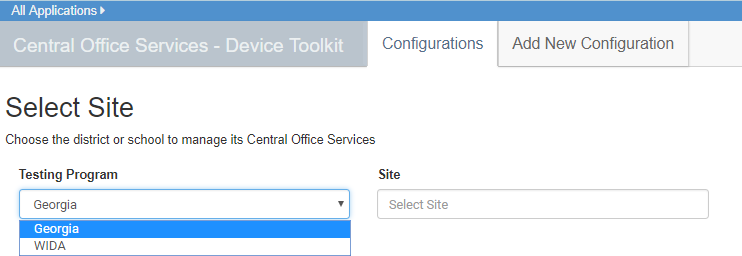 WIDA and Milestones content accessible through one login
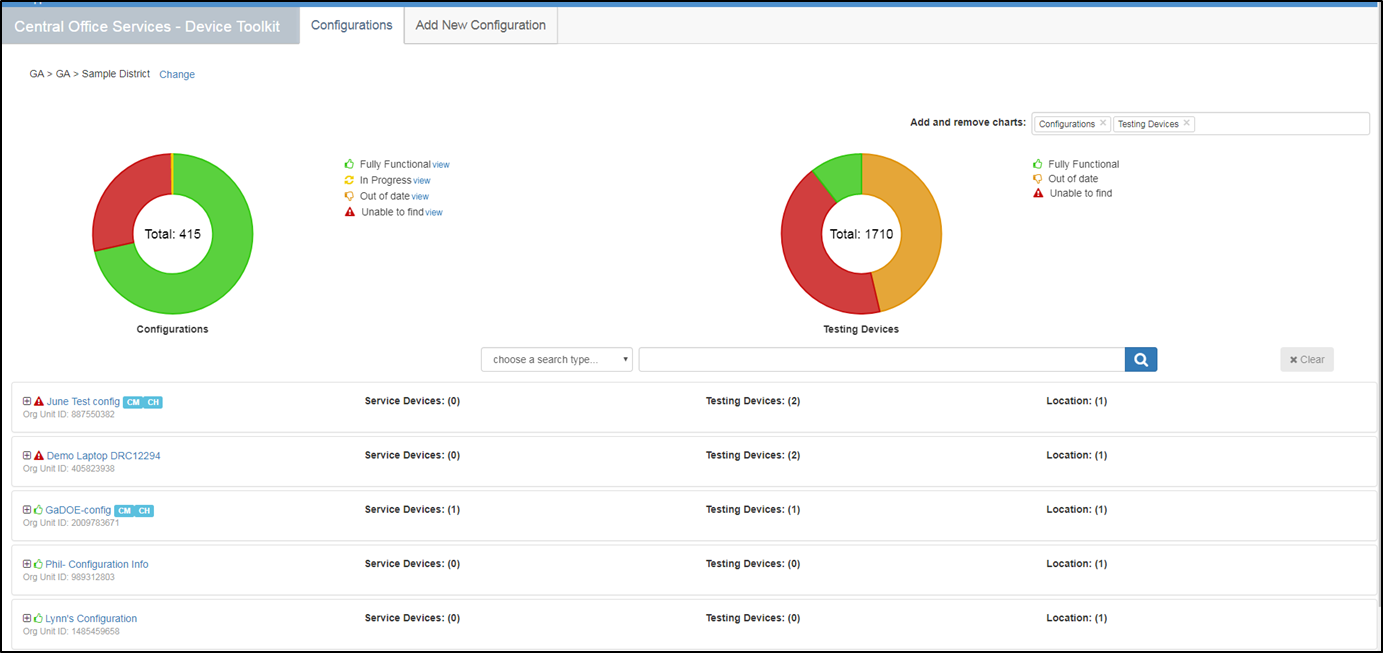 Setup, monitor, and configure all COS devices from one dashboard
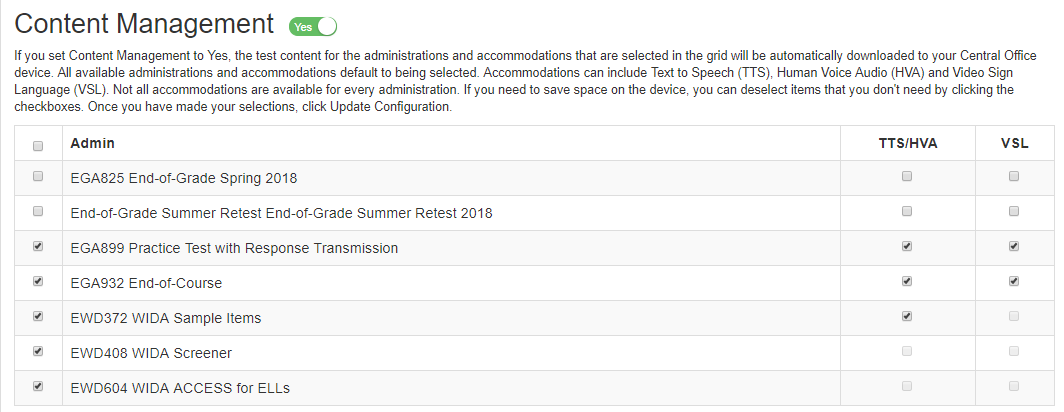 Manage WIDA and Milestones content for each COS device in one location
9/4/2018
44
Accessing the Student Status Dashboard
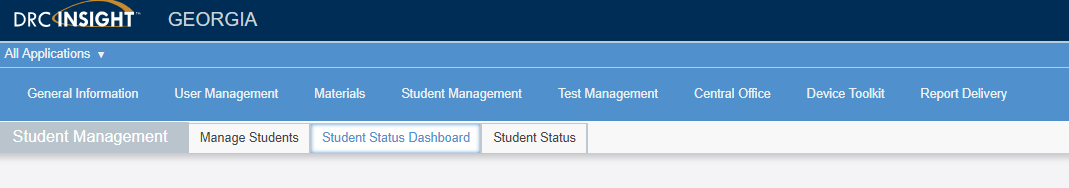 Available to System and School Testing Coordinators if permissions are assigned
Recommend that Technology Coordinator have access to facilitate troubleshooting
Student Status tab also lists student Not Started, In Progress, and Completed; available for export to Excel or PDF
9/4/2018
45
Student Status Dashboard
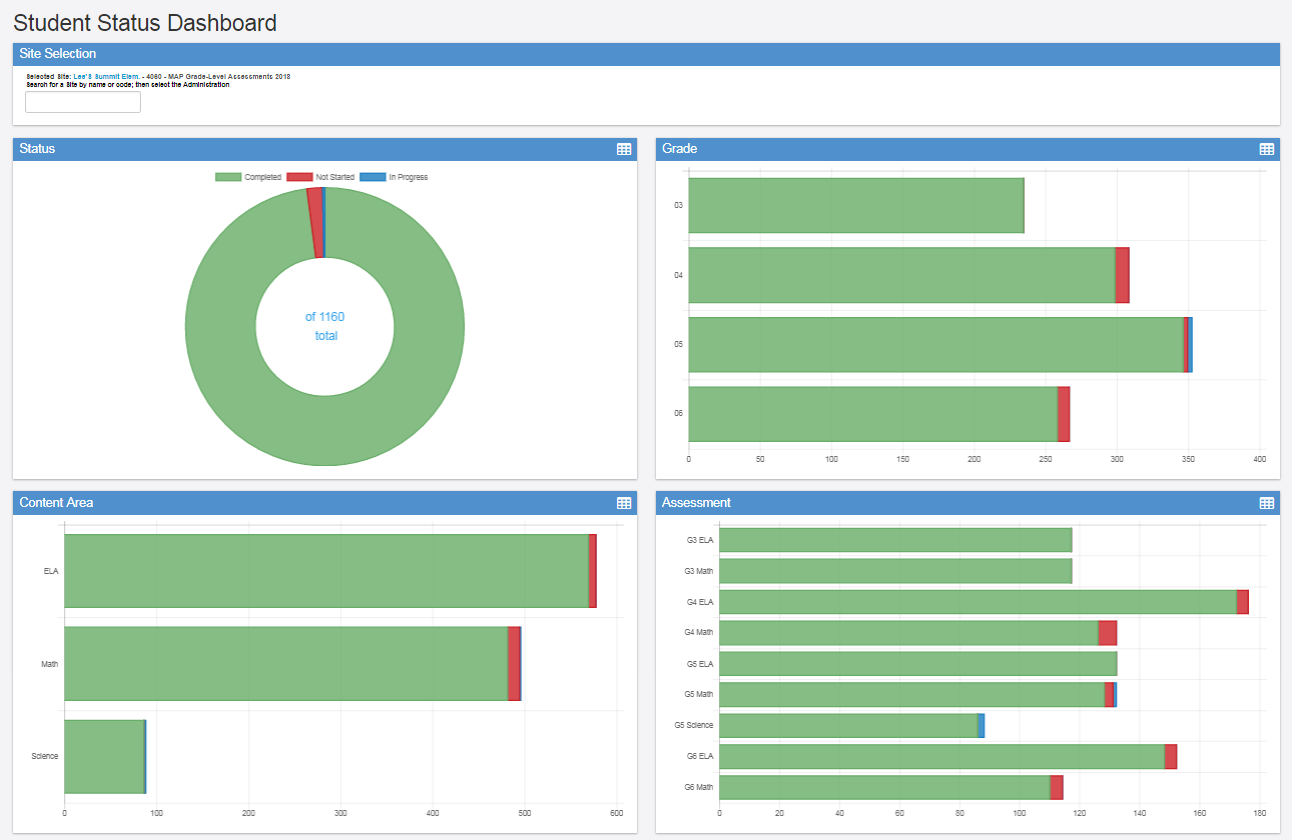 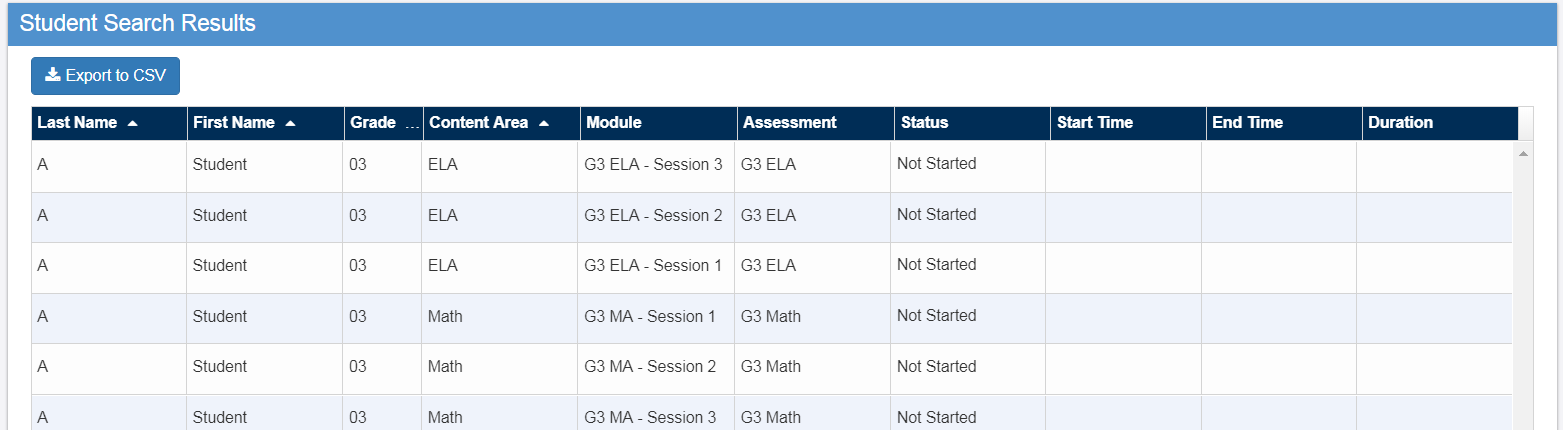 Detail by test session
9/4/2018
46
46
Test Engine UpdateFixes top reason for call to Customer Service
9/4/2018
47
Benefits of Enhanced Retries Instead of Response Caching
Many testing disruptions are caused by short breaks in wireless access. 
Enhanced retries will allow the student to complete testing without interruption. 
Problems with network connections within a building will also cause a break in the connection with the TSM.
Active Flags occur when students lose connection with the TSM and districts have to call DRC to resolve and slows testing for the student.
If the TSM loses connection with the network responses need to be manually sent from the TSM. 
Response caching is not recommended due to Enhanced Retries.
Enhanced Retries will be available following the September Mid-Month.
9/4/2018
48
Administration with Students
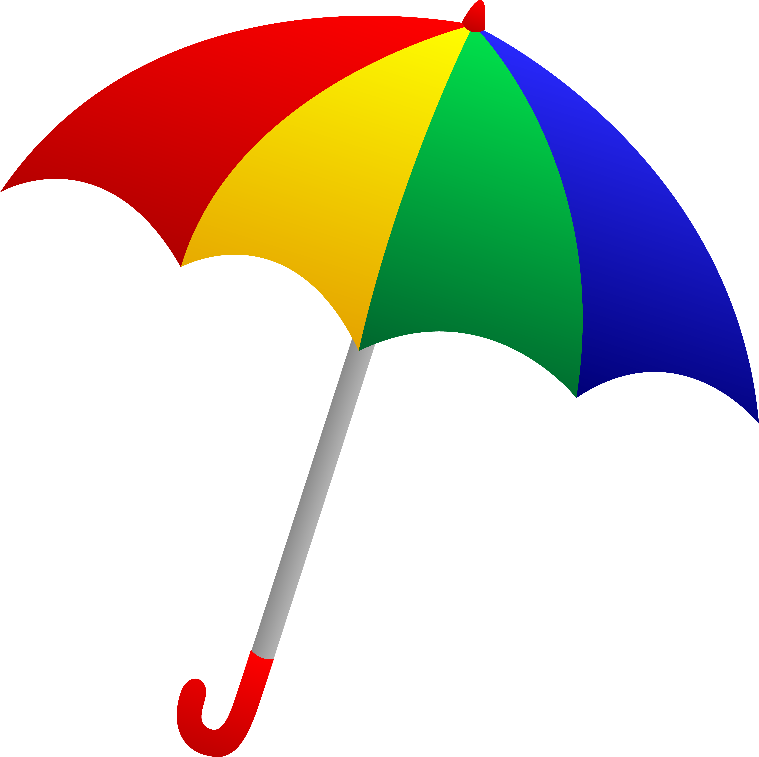 9/4/2018
49
Best Practices for Students
Device Familiarity – Ensure students are familiar with the operation of the device they will use during testing.
Mouse
Keyboard
Touchpad
Online Administration Familiarity – Ensure students are familiar with the tools they will use during the online testing assessment.
Ensure that students have practiced with testing devices before testing.
9/4/2018
50
DRC INSIGHT Navigation	Georgia Milestones Assessments	ACCESS for ELLs 2.0
9/4/2018
51
ACCESS for ELLs 2.0 OnlineTest Practice
Log into the WIDA Portal 
 https://wbte.drcedirect.com/WIDA/portals/wida
9/4/2018
52
ACCESS for ELLS 2.0 OnlineListening Domain
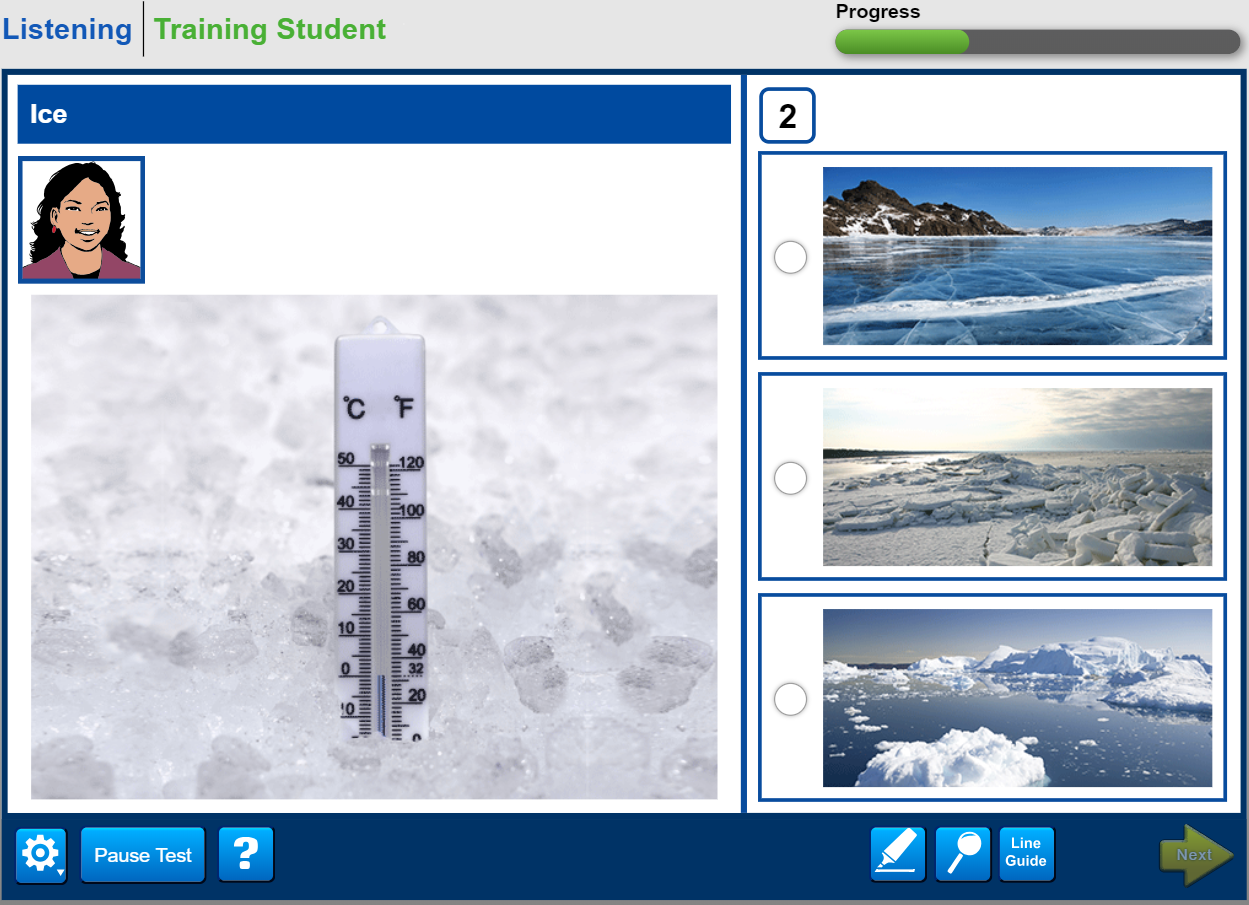 9/4/2018
53
ACCESS for ELLs 2.0 OnlineReading Domain
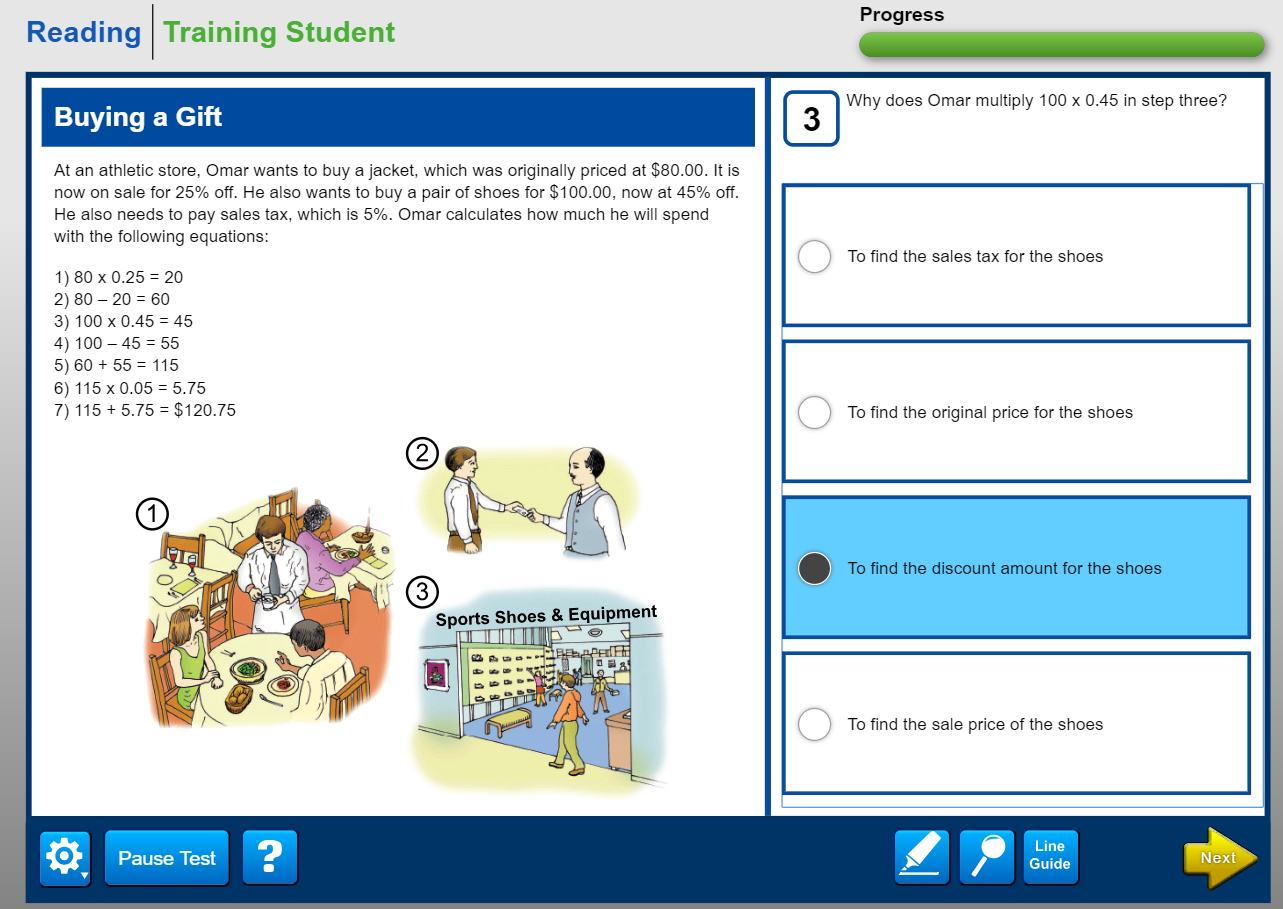 9/4/2018
54
ACCESS for ELLS 2.0 OnlineSpeaking Domain
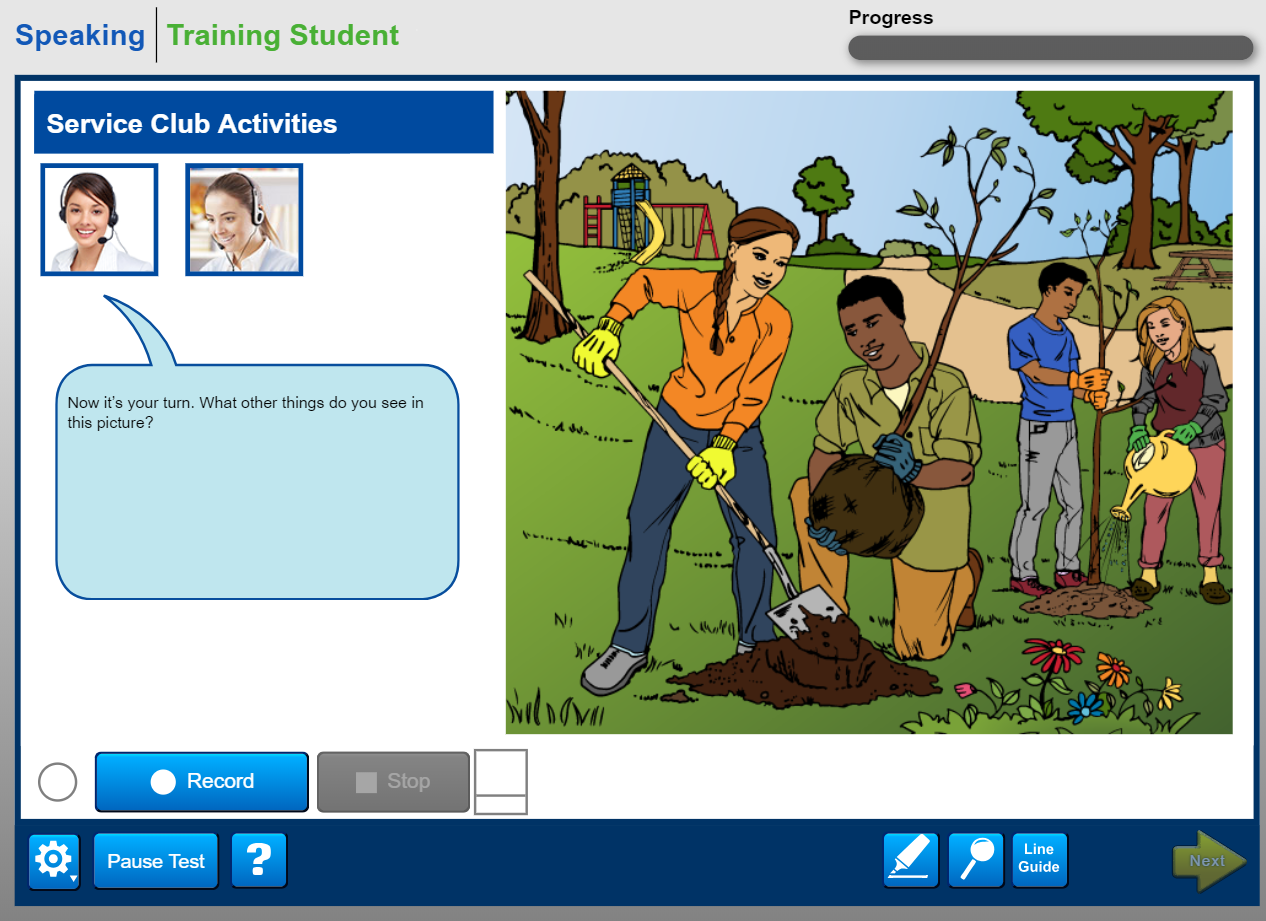 9/4/2018
55
ACCESS for ELLs 2.0 OnlineWriting Domain
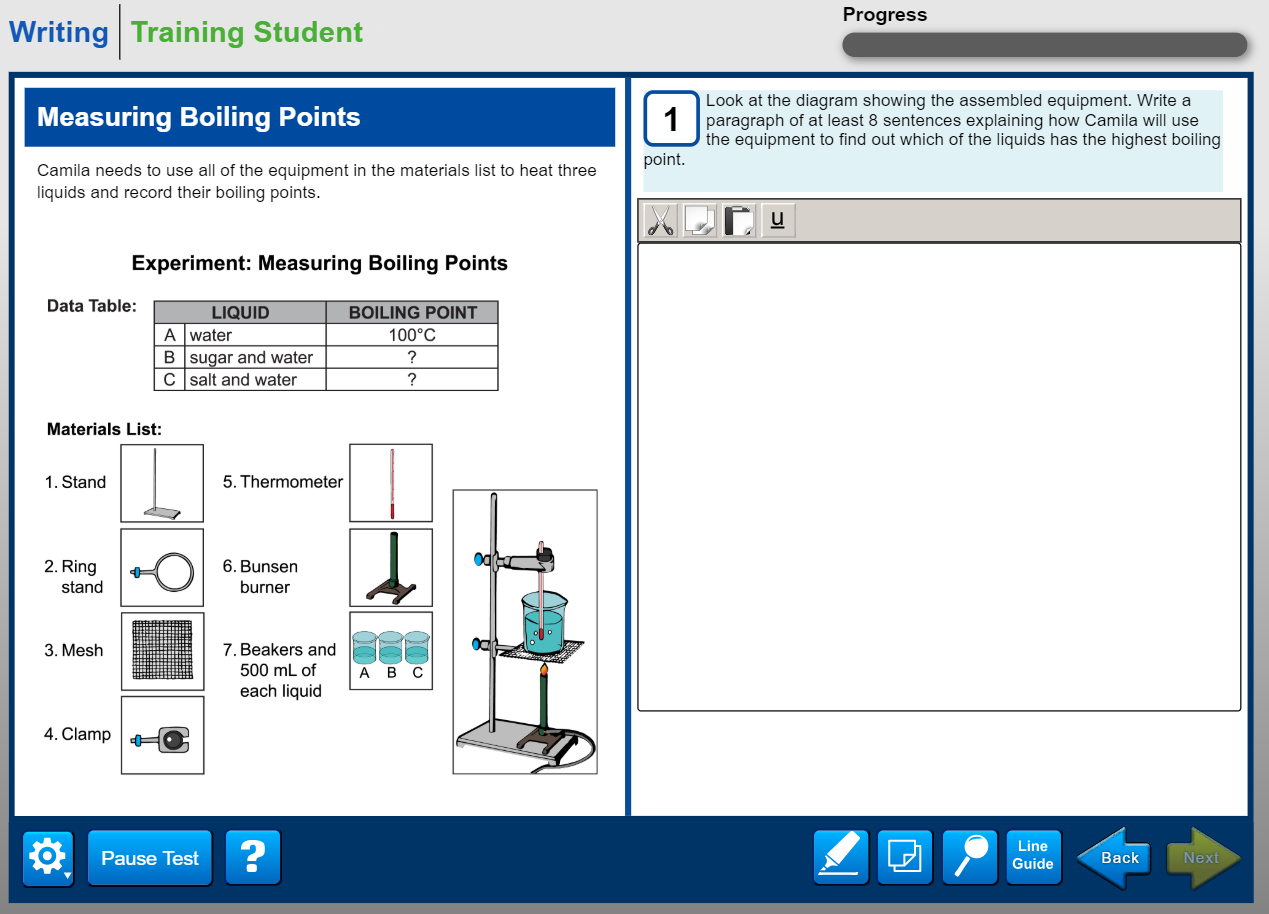 9/4/2018
56
Experience Online Testing Georgia
http://www.gaexperienceonline.com/
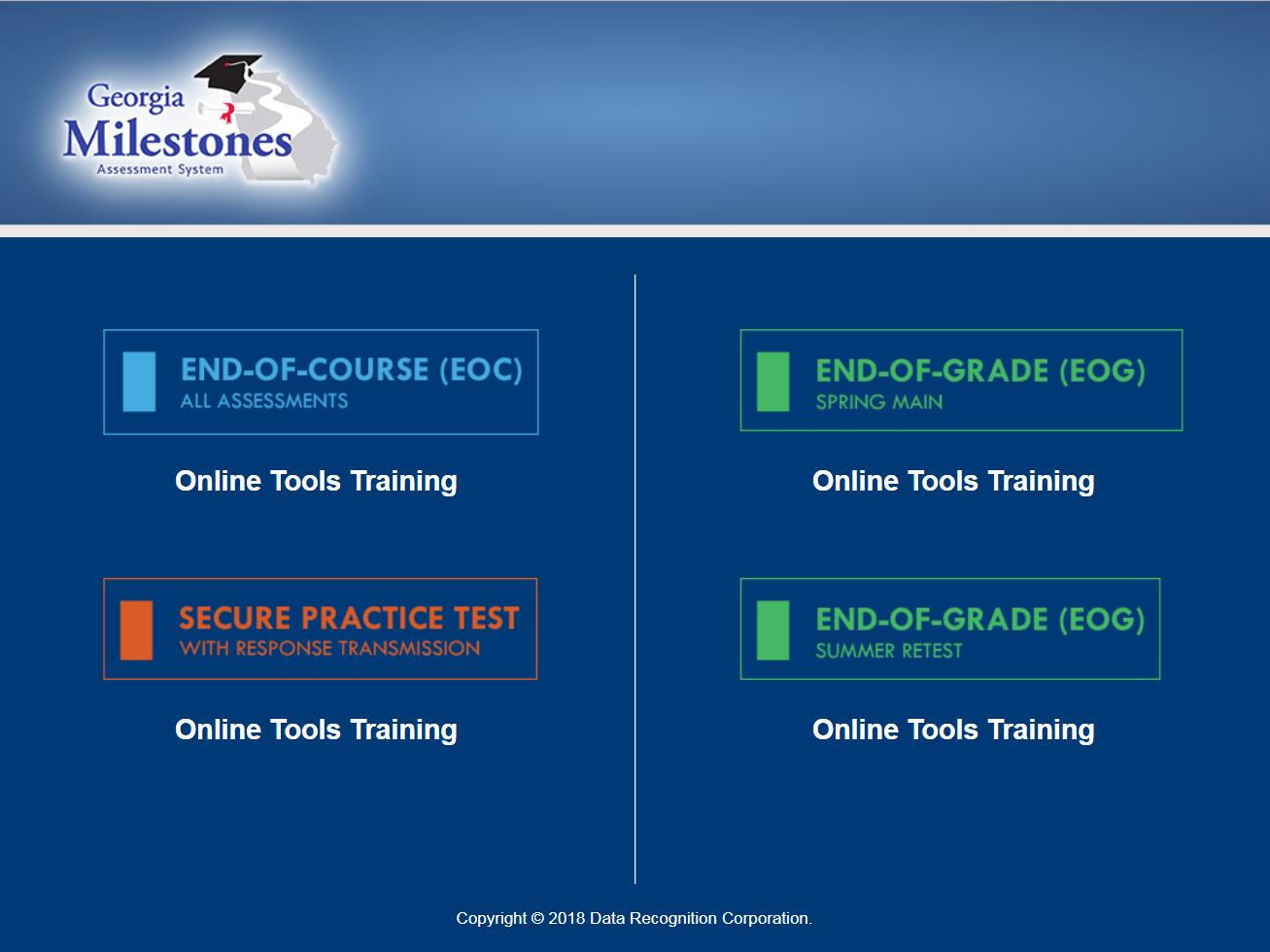 9/4/2018
57
Georgia Milestones Assessments - Toolbar
Cross-Off
Sticky Note
Line Guide
Graphing Tool
Periodic Table
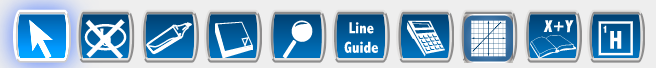 Pointer
Highlighter
Magnifier
Calculator
References
Use the online tools to assist you during the test.
You can use more than one tool at a time.
To close a tool, use your mouse and click on the tool again.
9/4/2018
58
Georgia Milestones Assessments - Tools
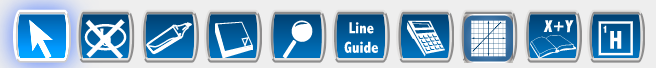 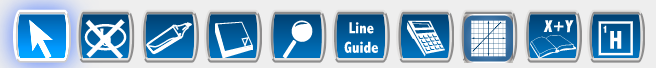 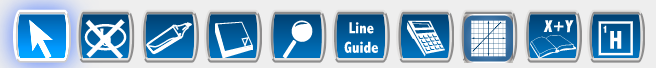 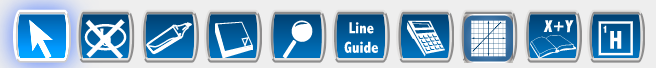 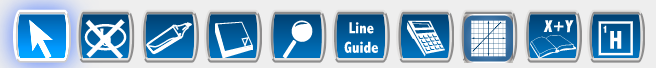 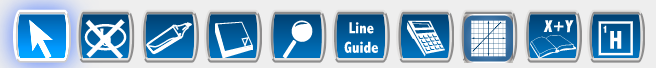 9/4/2018
59
Georgia Milestones Assessments - Tools
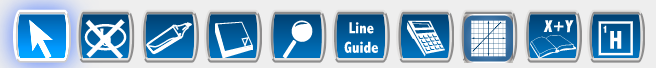 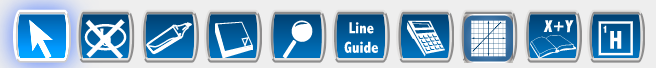 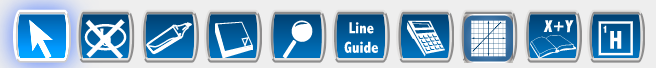 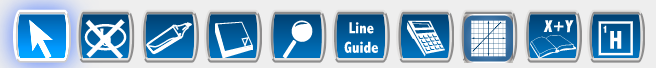 9/4/2018
60
Navigating Pages for Reading Passages
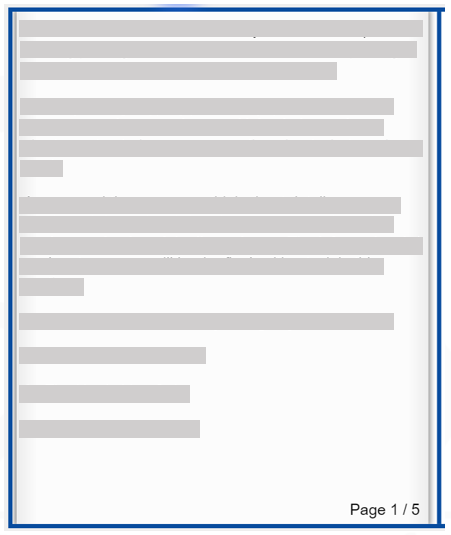 The page turners are not identified within the online system. Please instruct your students on this feature.
Total pages
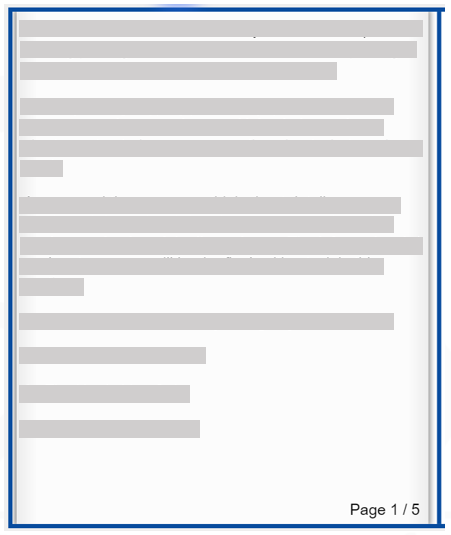 Current page
Click the right-bottom corner to navigate to the next page (if available).
Click the left-bottom corner to navigate to the prior page (if available).
9/4/2018
61
Constructed Response Character Limitations
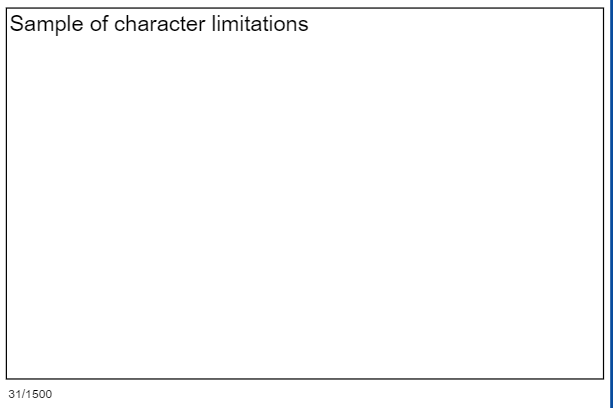 Available response area
Current character count
Total characters available
9/4/2018
62
Constructed Response Mistakenly Deleting Responses (Reading/Math)
Student’s Response
Responses Deleted (By Mistake)
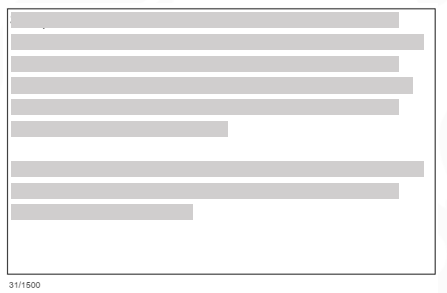 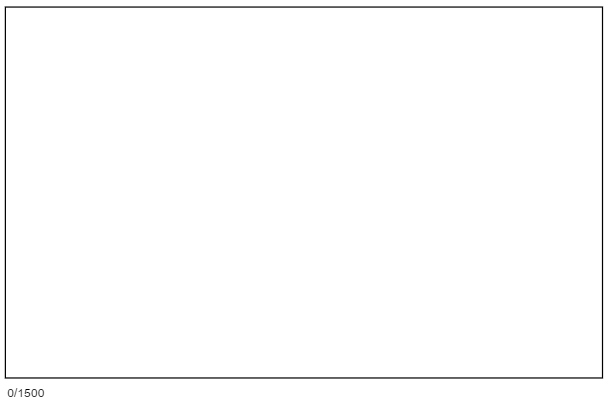 Press Ctrl+Z (or Command+Z on a Mac) to revert back to recently-deleted text.
9/4/2018
63
Writing Task
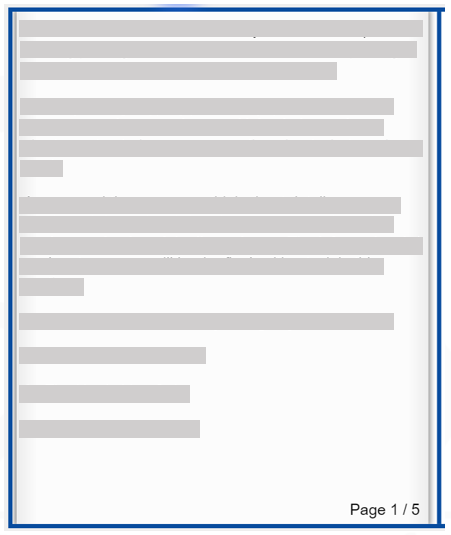 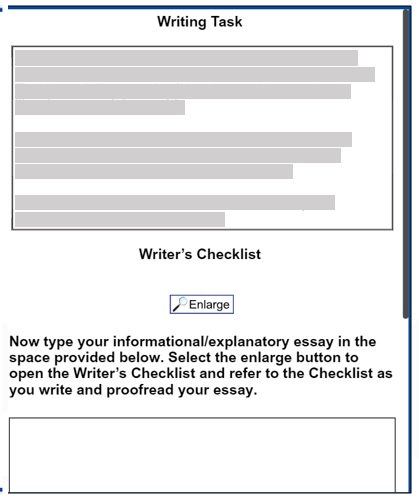 Directions
Writer’s Checklist
Informational/Explanatory Essay
Vertical Scrollbar
Passage Section
9/4/2018
64
Equation Builder (Math)
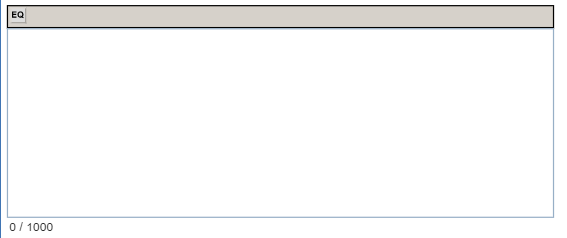 Current character count
Total characters available
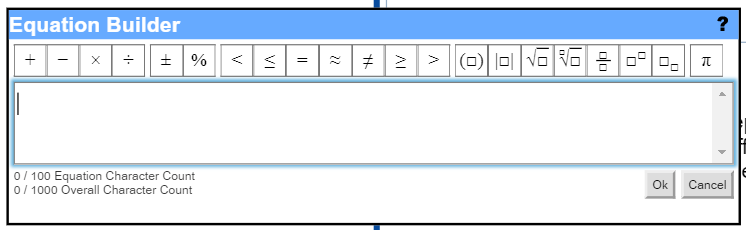 9/4/2018
65
Basic Calculator
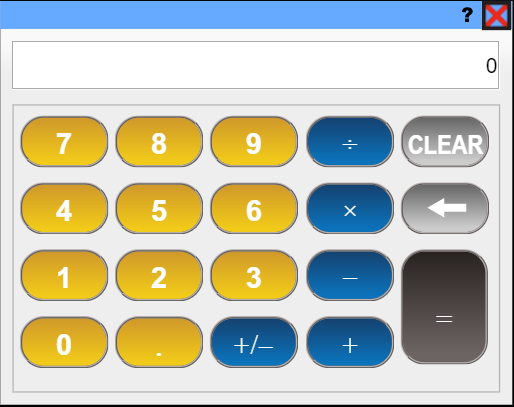 9/4/2018
66
Scientific Calculator
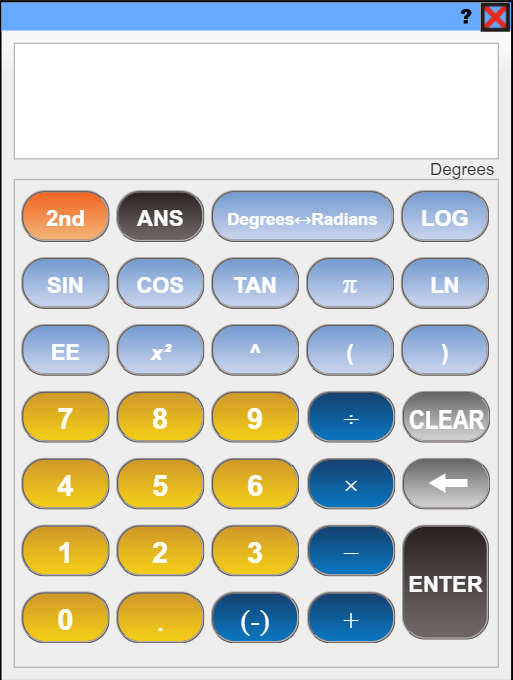 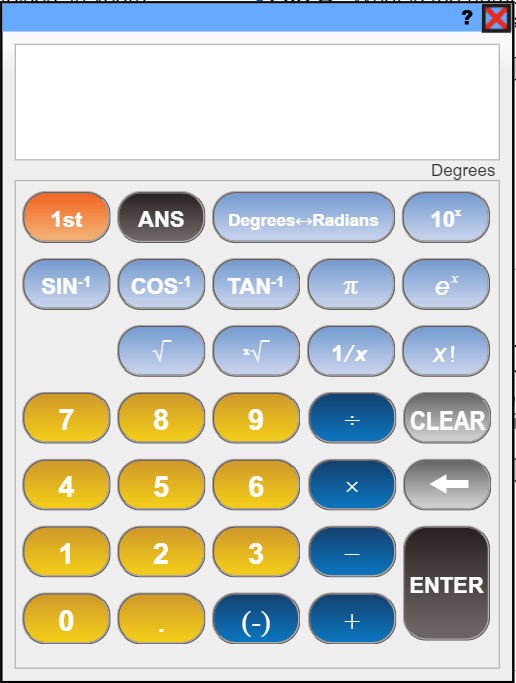 Click to switch calculator views
9/4/2018
67
Graphing Tool
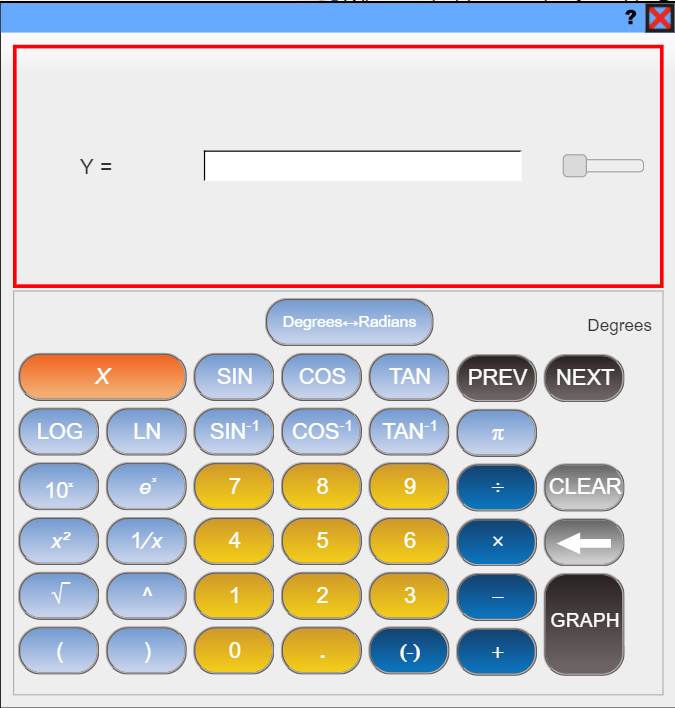 9/4/2018
68
Exiting a Test Session Properly
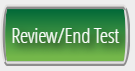 At the completion of a test session, select 
Ensure all questions have been answered.
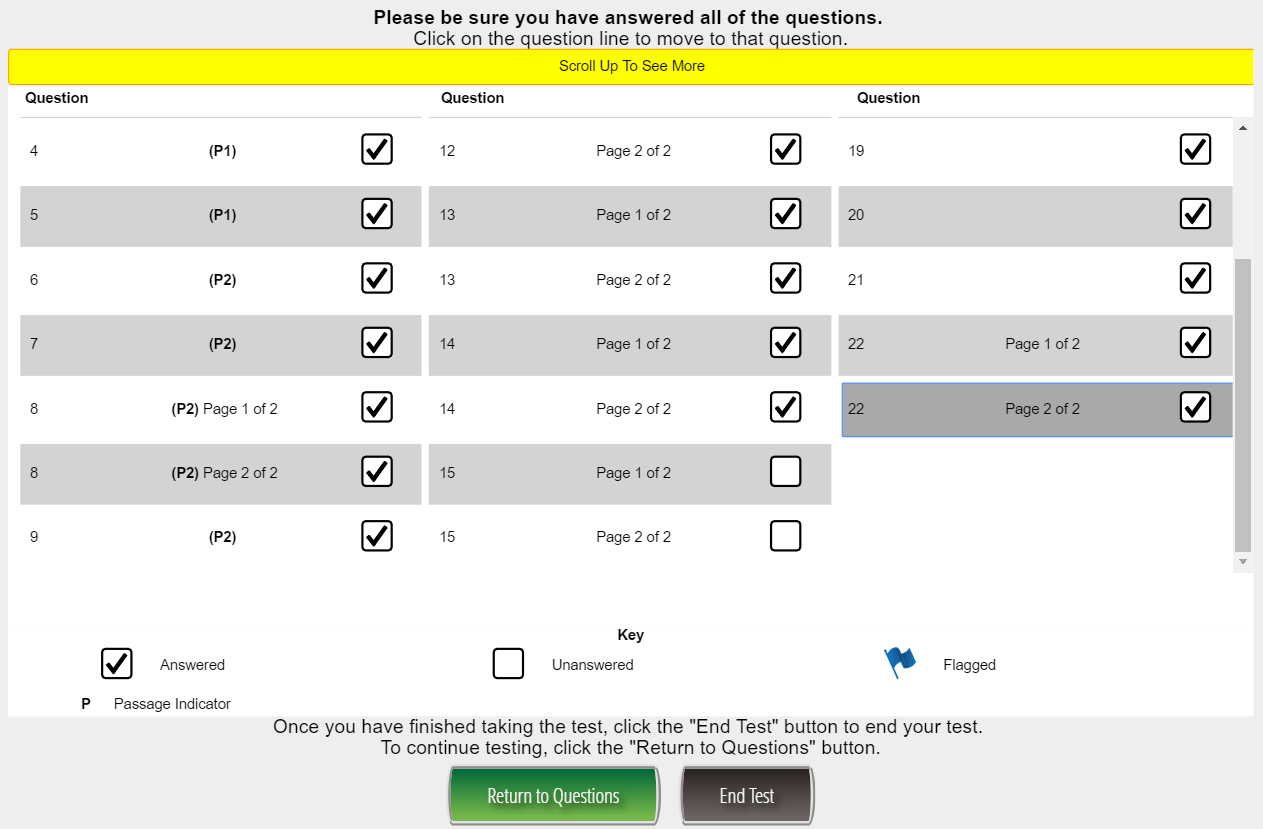 Answered Question
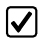 Unanswered Question
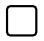 Flagged Question
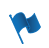 9/4/2018
69
Exiting a Test Session Properly
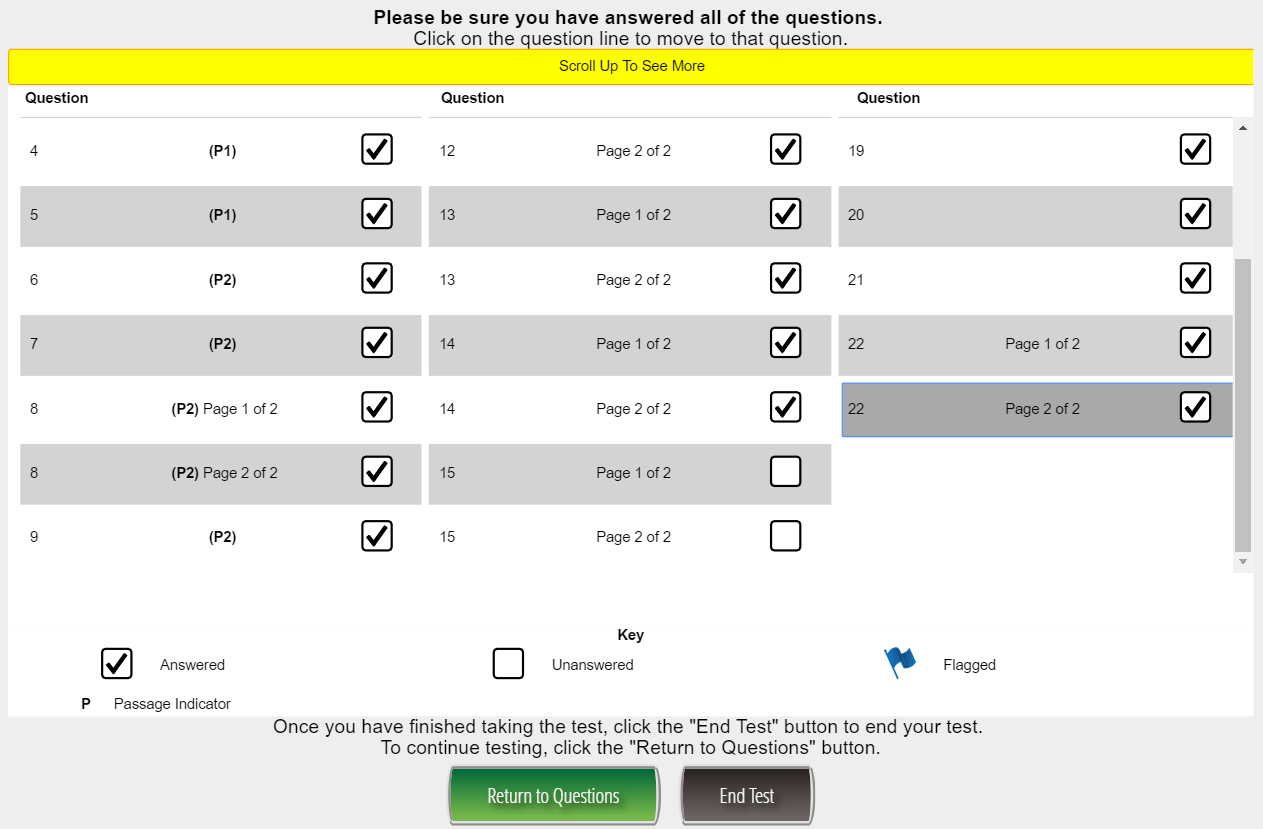 If you have any unanswered questions, select		      and answer the remaining questions.

Once all questions have been answered, select                 to properly end the test session.
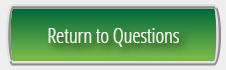 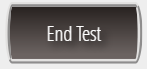 9/4/2018
70
Georgia Milestones Assessments – Online Test Practice
9/4/2018
71
Assessment Administration Contact InformationToll-Free (800) 634-4106 and (404) 656-2668
Sandy Greene, Ed.D., Director of Assessment Administration
404-656-0478; sgreene@doe.k12.ga.us
Taiesha Adams, Ed.D., Assessment Specialist, Georgia Milestones
404-656-5975; taadams@doe.k12.ga.us
Bobbie Bable, Assessment Specialist, National Assessment of Educational Progress (NAEP), Georgia Kindergarten Inventory of Developing Skills (GKIDS), Assessment Literacy Resources
404-657-6168; bbable@doe.k12.ga.us
Joe Blessing, Assessment Specialist, Georgia Milestones, Georgia Online Formative Assessment Resource (GOFAR)
404-232-1208; jblessing@doe.k12.ga.us
Kelli Harris-Wright, Assessment Specialist, Formative Instructional Practices (FIP)
404-463-5047; kharris-wright@doe.k12.ga.us
Robert McLeod, Ed.D., Assessment Specialist, Georgia Milestones
404-656-2589; rmcleod@doe.k12.ga.us
Mary Nesbit-McBride, Ph.D., Assessment Specialist, ACCESS for ELLs 2.0, Georgia Alternate Assessment (GAA) 
404-232-1207; mnesbit@doe.k12.ga.us
Missy Shealy, Project Manager, Georgia Milestones
404-657-7651; mshealy@doe.k12.ga.us
http://testing.gadoe.org
9/4/2018
72
Questions
9/4/2018
73